Product Life Cycle Template
ProductExtension
Sales
Introduction
Growth
Maturity
Decline
TIME
Download more templates from FPPT.com
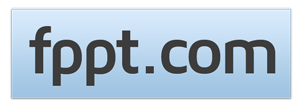 [Speaker Notes: Download free templates from FPPT.com
http://www.free-power-point-templates.com/]